Key Vocabulary
Vertebrate – animals which have a backbone/spine 

Invertebrate – animals which do not have a backbone/spine 

Classification – grouping living things by looking at similarities and differences

Habitat – where a plant or animal lives

Hibernate – where a plant or animal spends the winter in a dormant state.

Environment – the surroundings or conditions in which an animal or plant lives 

Deforestation – the action of clearing a wide area of trees 

Endangered species – A plant or animal where there are not many left and scientists are concerned that the species may become extinct.
Year 4 Living things and their environments
Classification keys
You can use classification keys to help group, identify and name a variety of living things. Here is are some examples:
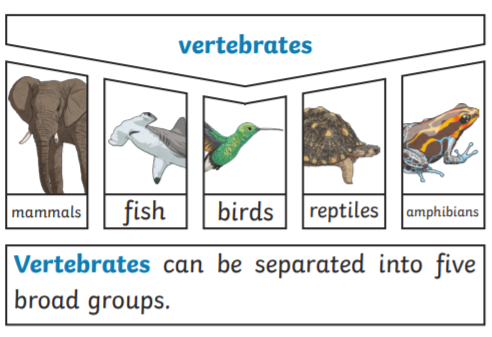 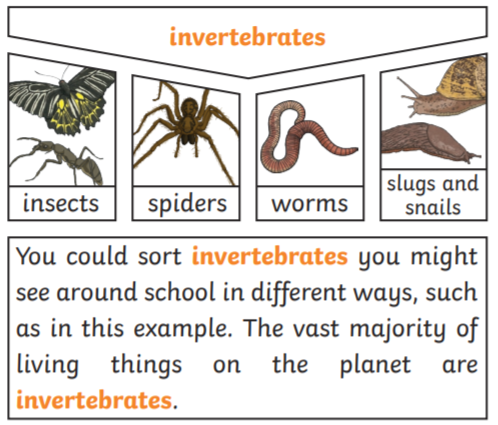 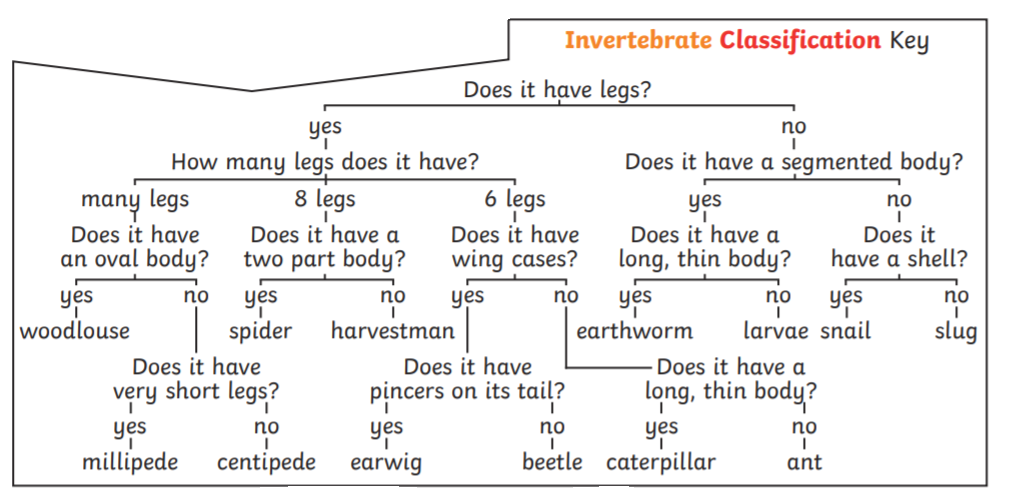 Characteristics of living things
All living things do these 7 life processes:
MRS GREN
Movement – moving, can be fast and obvious or slow and over time 
Respiration – releasing energy from food 
Sensitivity – responding to their environment 
Growth – getting bigger and older 
Reproduction – producing offspring 
Excretion – getting rid of waste 
Nutrition – taking in food
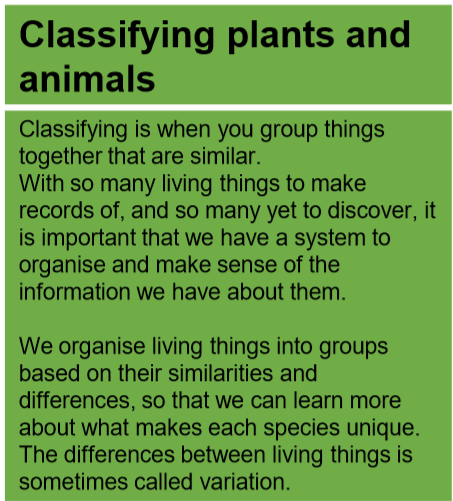 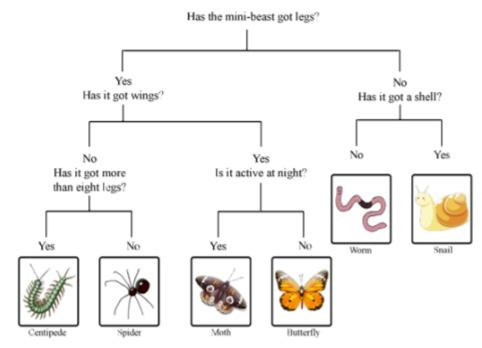 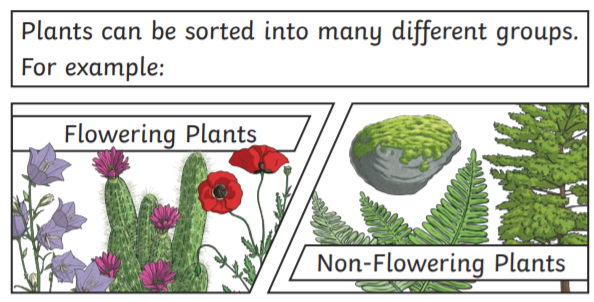 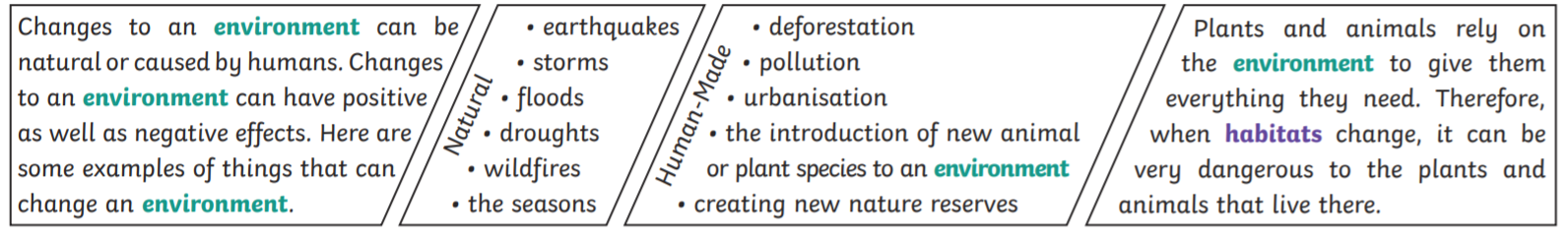 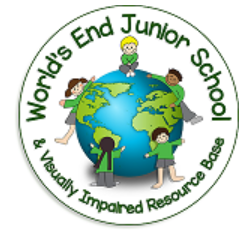